1
Chapter Two



整合营销传播的跨学科优势
1-1
[Speaker Notes: Chapter 1 provides an overview of integrated marketing communications, the basic communications model, and the organization of the textbook. The chapter also provides information on current trends in marketing communications.]
（一）传统营销传播面临的挑战
目的的视角：
（一）传统营销传播面临的挑战
传播方向的视角：
（一）传统营销传播面临的挑战
媒体接触的视角：
（二）传播成为实现 营销的依据
（二）传播成为实现 营销的依据
（三）整合营销传播的概念
以统一的方式运用促销工具的过程，以便于产生合并沟通的效果
（三）整合营销传播的概念
第一节   整合营销传播的起源
整合营销传播产生的现实背景
媒体数量的剧增扩大了受众的选择面，也分割了他们的媒介消费时间。 
更加嘈杂的广告环境 
消费者的自主性不断加强
广告预算的分流使广告公司的压力剧增
市场力量由厂商向零售商转移
更好的受众测量办法和更低的数据搜集成本 
客户的营销专业程度提高，对代理商提出了更高的要求
营销传播代理业界的并购，为整合营销传播的实施提供了可能
整合营销传播诞生于上个世纪八十年代末，最早在美国应运而生。随后的二十多年里，整合营销传播的理论迅速扩散到欧洲、亚洲、非洲、南美洲许多国家和地区。
第一节   整合营销传播的起源
整合营销传播产生的观念先导 —— 市场营销观念的变迁
1935全美营销教师协会：“营销是一种商业活动的表现。通过这种活动，把物品和服务流从产品传递给消费者。”
1964罗姆·麦卡锡：4Ps
1985美国营销协会：“营销是计划和执行关于商品、服务和创意的观念、定价、促销和分销，以创造符合个人和组织目标的交换的一种过程。 ”
1990罗伯特·劳特朋： 4Cs
IMC正是一种基于4Cs的营销理论。它把广告、公关、销售促进、消费者购买行为乃至员工沟通等曾被认为相互独立的因素，看成一个整体，通过有机的协调，从而使营销传播的效果最大化。
第二节   整合营销传播的概念及内涵
营销（Marketing） 
2007年，美国营销协会：“市场营销是在创造、沟通、传播和交换产品中，为顾客、客户、合作伙伴以及整个社会带来价值的一系列活动、过程和体系”。“这一定义包括了营销在社会中所能起到的作用，指出营销是科学、教育的过程和一种哲学，而不仅仅是管理过程，而不仅仅是管理系统。”
彼得•德鲁克(Drucker)所指出的：“营销比销售的含义更为广泛，它绝不是一种专门的活动。营销涉及到整个企业。从营销最终结果的观点来看，即从顾客的观点来看，营销是经营的全部”。
第二节   整合营销传播的概念及内涵
营销传播  
为产品开展市场营销所使用到的所有传播功能的集合。
营销传播组合（marketing communications mix）的五种主要传播工具：
1、广告：由明确的主办人以付款方式进行的创意、商品和服务的非人员性展示和推广活动。
2、销售促进（sales promotion）：各种鼓励、试用、或购买商品和服务的短期刺激。
3、公共关系与宣传：设计各种方案以促进或保护公司形象或它的个别产品。 
4、人员推销：由一个或多个预期购买者面对面接触以进行介绍、回答问题和取得订单。
5、直接营销和互动营销：使用邮寄、电话、传真、电子信箱或互联网以直接传播，或征求特定顾客和预期顾客的回复。
第二节   整合营销传播的概念及内涵
整合 
整合，是系统论中的一个概念。整合涉及到个体和整体，通过个体，可以达到协调。其理想状态是个体部分之间的相互作用导致整体效应大于各部分之和。
唐·E.舒尔茨：IMC的新颖之处就在于作为传播战略计划的一部分，用整合的方式来管理这些职能。 
整合营销传播是一个循环过程，建设、维持和发展顾客关系没有起点,也没有终点。
第二节   整合营销传播的概念及内涵
整合营销传播  
1、ANA与4A的定义（1991）
“整合营销传播是一个营销传播计划概念，它要求充分认识用来制定综合计划时所使用的各种带来附加价值的传播手段——如普通广告、直接反应广告、销售促进和公共关系——并将之结合，提供具有良好清晰度、连贯性的信息，使传播影响最大化”

2、邓肯和凯伍德的定义（1996）
“整合营销传播是策略性地控制或影响所有相关的讯息，鼓励企业组织与消费者及利益相关者的双向对话，借以创造互惠的关系”。
第二节   整合营销传播的概念及内涵
整合营销传播  
3、唐•E. 舒尔茨和海蒂﹒舒尔茨的定义（1998）
“整合营销传播是一种战略性经营流程，用于长期的规划、发展、执行并评估那些协调一致的、可衡量的、有说服力的品牌传播项目。这些传播项目是以消费者、客户、潜在客户和其他内外相关目标群体为沟通对象的”。 

4、汤姆·邓肯关于整合营销传播的定义（2002）
“简单地说，整合营销传播是一个提高品牌价值、管理顾客关系的过程。更加具体点，就是通过战略性的控制或影响相关团体所接受到的信息，鼓励数据发展导向，有目的地和他们进行对话，从而创造并培养与顾客和其他利益相关者之间可获利关系的一个跨职能的过程”。
第二节   整合营销传播的概念及内涵
整合营销传播的核心要素
1、强调以消费者为导向 
2、运用一切接触形式
3、寻求协同优势
4、重视反馈和双向沟通
5、培育和维护持久的关系
6、重视公司内部传播 
7、实施战略传播管理 
8、致力于长期的效果
第二节   整合营销传播的概念及内涵
整合营销传播的优点
（1）提供了降低传播成本/或重新分配预算的机会；
（2）可能使传播变得更为有效；
（3）通过清楚的定位，可以获得更有竞争力的优势；
（4）能够促进内部参与者和外部参与者共同建立品牌和发展品牌；
（5）能提高员工的参与度，从而对员工有更强的激励；
（6）可以促使管理层重新审视他们的传播决策；
（7）要求在文化上进行变革，提高对客户的重视度；
（8）为传播活动提供一个衡量标准；
（9）可以减少为维持一个品牌而需要的广告商的数量。
第二节   整合营销传播的概念及内涵
整合营销传播的潜在局限
（1）可能导致步骤的集中化和正规化/官僚化；
（2）管理层可能会花更多的时间来使参与各方达成一致；
（3）信息单一化；
（4）标准化的倾向可能会否定或减少创造性；
（5）为了适应本地的需求，可能会限制全球化品牌的发展；一般会因要求员工进行文化的变革而遭到抗拒；
（6）如果管理不当，可能会严重地损害一个品牌的声誉；
（7）可能导致平庸化，因为没有任何一个代理网能够具备所有的传播能力。
#Fearless Girl#
1
SHE Fund
Bold, distinctive imagery
Wall Street
Integrated across many platforms and channels including social media, print, and television
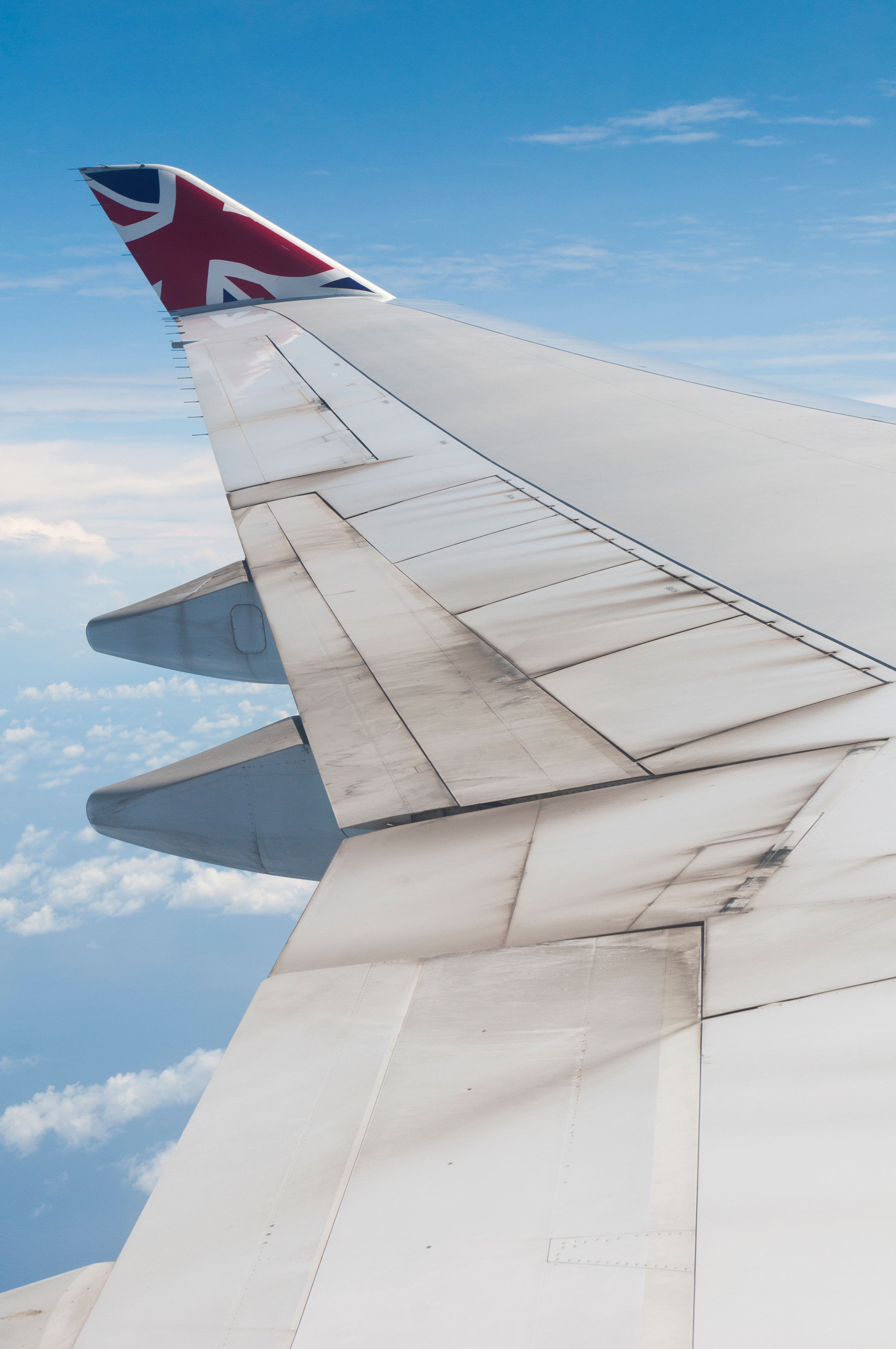 1-19
Integrated 
Marketing Communications

Chapter Objectives
1
How does communication take place?
What is an integrated marketing communications program?
What new trends are affecting marketing communications?
How does an integrated marketing communications program create value?
What are the components of an integrated marketing communications program?
What does the term GIMC mean?
1-20
[Speaker Notes: These are the objectives for Chapter 1.]
Integrated 
Marketing Communications

Chapter Overview
1
Highly competitive global marketplace
Wide variety of media available
Clear communications needed
Customers bombarded with communications
Integrated advertising and communications
1-21
[Speaker Notes: This chapter provides an overview of integrated marketing communications. It is a highly competitive and global marketplace and firms are looking for ways to stand out and brands are looking for means to become a part of customers’ evoked sets. Companies have a wide variety of media from which to choose, both traditional and nontraditional. Because customers are bombarded with so many marketing messages, it is vital for a company to stand out and that occurs with a clear, consistent, and integrated message.]
F I G U R E    1 . 2
Examples of Communication Noise
Talking on the phone during a commercial on television.
Driving while listening to the radio.
Looking at attractive model in a magazine ad and ignoring the message and brand.
Scanning a newspaper for articles to read.
Talking to a passenger as the car passes billboards.
Scrolling past Internet ads without looking at them.
Annoyed by ads appearing on a social media site.
Ignoring tweets on Twitter because they are not relevant.
Offended by the message on a flyer for a local business.
1-22
[Speaker Notes: These are examples of noise that can impact effective communication and prevent the message that was encoded from being heard at all or to be decoded differently than was intended.]
Integrated Marketing Communications is the coordination and integration of all marketing communication tools, avenues and sources within a company into a seamless program which maximizes the impact on consumers and other end-users at a minimal cost. The IMC includes all business-to-business, channel, customer, external communications and internal communications.
1-23
[Speaker Notes: Definition of integrated marketing communications. Key components are:
 Coordination and integration of all  marketing communication tools and venues
 Seamless marketing program designed to maximize impact at lower costs
 Includes all b-to-b, channel, customer, external, and internal communications]
F I G U R E    1 . 3
The Components of Promotion
Product
Price
Promotion
Distribution
Advertising
Sales Promotions
Personal Selling
Database
Marketing
Direct
Response
Marketing
Sponsorship
Marketing
E-Active
Marketing
Social
Media
Alternative
Marketing
Public
Relations
1-24
[Speaker Notes: The traditional marketing mix consists of product, price, promotion, and distribution. Traditionally, the promotion component consisted of advertising, sales promotions and personal selling. Today, it has expanded to include database marketing, direct response marketing, sponsorship marketing, online (or e-active) marketing, social media, alternative marketing, and public relations. The venues for reaching consumers has increased beyond advertising.]
F I G U R E    1 . 4
Steps of a Marketing Plan
Current situational analysis
SWOT analysis
Marketing objectives
Target market
Marketing strategies
Marketing tactics
Implementation
Evaluation of performance
1-25
[Speaker Notes: In understanding integrated marketing communications, it helps to review the steps in a marketing plan. The current situational analysis and SWOT sets the stage for setting marketing objectives and choosing the target market. Once these are set, the marketing person can develop strategies and tactics. IMC will be part of the overall marketing strategy to reach consumers. It will also be part of the tactics, which are the plans for achieving the objectives and carrying out the strategies. Implementation and evaluation conclude the marketing planning process.]
Emerging TrendsMarketing Communications
Emphasis on accountability and measurable results
Changes in tasks performed by key individuals
Emergence of alternative media
1-26
[Speaker Notes: Three trends have caused a change in marketing communications. First, there is a greater emphasis on accountability and measurable results. CEOs and other company officers want to know what they are getting for the millions they are spending on marketing and advertising. Advertising agencies are feeling pressure to produce measurable results to keep accounts. This has changed the tasks performed by individuals. Ad agencies and brand managers now are more concerned with the entire marketing process and integrating messages to ensure the message is being heard and that results do occur. Coupled with this is the explosion of alterative media that can be used. While the Internet continues to grow in usage, marketers are looking for other alternative ways of reaching consumers where there is less clutter.]
AccountabilityandMeasurable Results
Economic pressures
Want results from marketing budgets
Effort led by CEOs, CFOs, and CMOs
Advertising agencies expected to deliver results
Emerging social media changes communication
Emerging alternative methods and media
Less reliance on mass TV ads
1-27
[Speaker Notes: Economic pressure, especially recent downturns in the economy, has put pressure on ad agencies and marketing officers to be accountable for their expenditures. CEOs, CFOs, and CMOs want measureable results. Show us the proof that the $50 million ad campaign is working and will translate into sales. In the past, once an ad agency was hired, they stayed with a client for a number of years because they knew the brand. Now, companies want results. If not, then a new agency will be chosen. With the rise in popularity of social media, there is less reliance on mass TV advertising. Agencies continue to explore alternative ways of reaching consumers where it is less cluttered than mass media.]
Changes in Tasks Performed
Account executive – represents advertising agency and interface with clients
Brand or product manager – oversees specific brands or line of products
Creatives – design ads and promotional materials
Account planners – voice of the consumer within the agency
Partnership among individuals to achieve results.
1-28
[Speaker Notes: The primary change in tasks being performed is that everyone now is concerned with marketing and strategic planning. It is not just creating ads for a campaign. It is understanding who buys the product and why. There is a greater level of partnership among these individuals to achieve measurable results.]
Emergence of Alternative Media
Emergence of
Interactive Web sites, blogs, and social networks
Smartphones
Companies shifting expenditures from traditional to new, alternative media
Younger consumers
Less likely to watch TV
Engaged in technology-based interactions
Challenge
Finding ways to reach consumers
1-29
[Speaker Notes: Alternative media has become the new buzz phrase in advertising, especially online. The Internet provides an interactivity with consumers. Websites, blogs, and social networks all provide two-way communications. Smartphones are replacing cell phones so consumers now have the Internet with them at all times, increasing ways and means of reaching them. As a result, companies are shifting huge dollars from traditional media to newer, alternative media. For younger consumers, especially, technology-based interactions are the way to reach them. They do not watch TV or listen to the radio as much as they interact with newer technology. The challenge companies and agencies face now is how and when to reach consumers.]
F I G U R E    1 . 7
Reasons for Integrating Communications
Advances in information technology
Changes in channel power
Increase in global competition
Increase in brand parity
Emphasis on customer engagement
Increase in micro-marketing
1-30
[Speaker Notes: The move to integrating communications has been spurred by a number of developments. Advances in communication and computer technology has changed the way people communicate. As a result, channel power is moving to the consumers. They do not have to buy from the local retailer, they can purchase products online and have them shipped directly to their homes. This has resulted in competition that is global. Firms no longer competing with the businesses down the street, they compete with businesses from all over the world. With increased competition has come brand parity. It is more difficult for a brand to maintain superiority. For most product categories, consumers see brands as about equal and often have several brands from which they will purchase. All of these factors has increased the pressure on businesses to retain customers and a primary way of doing that is through engagement and micro-marketing to individuals, not masses.]
Advances in Information Technology
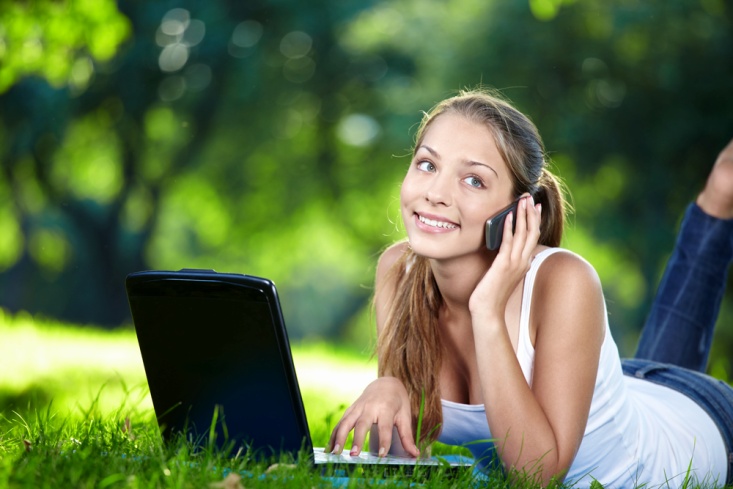 Instant communications
Consumers have access to unlimited information
Consumer communication has increased
1-31
[Speaker Notes: Advances in technology is perhaps the most significant factor in the changes in marketing communications. The Internet and cell phones provide instant communications with people and businesses all around the world. Something that happens in India can be known within minutes in the United States. Consumers now have unlimited information about companies and brands. Consumers can now talk to other consumers. They don’t have to rely on a few friends and relatives for product information. They can access it from a number of websites and get it from other consumers who have purchased the product.]
Changes in Channel Power
Retailers
Control channel
Control shelf space
Have purchase data
Determine products and brands on shelves
Consumers
Internet shifts power to consumers
Multiple methods of making purchases
1-32
[Speaker Notes: Channel power has changed and is continuing to change. For the first 60 or so years in the 1900s, channel power resided with the manufacturers, such as Procter & Gamble. It then shifted to retailers, especially large chain retailers such as Wal-Mart. Retailers controlled shelf space, had purchase data, and determined what products and brands went on the shelves. Consumers had to buy whatever brands a retailer stocked. Power is now beginning to shift to consumers, primarily because consumers do not have to purchase from the local retail store. They have options. Retailers who realize this are providing with multiple ways for consumers to make purchases and delivery of products.]
Increases in Global Competition
Information technology and communication has changed marketplace
Products can be purchased from multiple locations
Customers want both low prices and high quality
Manufacturers and retailers must work together
1-33
[Speaker Notes: Advances in communication technology have led to the rise of global competition. Every business competes in some way with global firms, either directly or indirectly, either for customers or for supplies. Products can be purchased from multiple locations. As a result, the level of competition has increased and the prices of products have fallen. The challenge businesses now face is that consumers want it all. They want the lower prices created by global competition, but they also want quality. To provide this to consumers, manufacturers and retailers must work together. They must become partners with mutual goals that benefit both parties.]
Increase in Brand Parity
Brands viewed as being equivalent
Consumers select from group of brands
Quality and characteristics less important
Price more important
Decline in brand loyalty
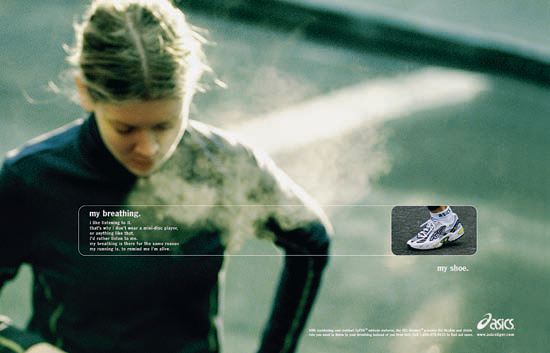 1-34
[Speaker Notes: With brand parity consumers see the brands as about equal in quality and attributes. Rather than having one brand that is viewed as being superior, consumers often have a group of brands they feel are equal and would meet their needs. As a result, in brand parity situations quality and characteristics become less important since these are viewed as being equal. That makes price often the determining factor. The rise in brand parity has led to a decline in brand loyalty.]
EmphasisCustomer Engagement
Marketers seek to engage customers
Contact points important
Digital media now part of IMC
Two-way communication
Strive to develop emotional commitment
1-35
[Speaker Notes: With the increase in brand parity and the decline in brand loyalty, companies have placed greater emphasis on customer engagement. Contact points between customers and the product are examined in an effort to improve the communication and relationship. Digital media is now a critical component of IMC plans because it provides two-way communications. It is no longer sufficient to talk to customers, you must develop a dialog with customers. The goal – a deeper emotional commitment on the part of consumers towards the brand.]
F I G U R E    1 . 9
Overview of IMC Text
Regulation
& Ethics
Evaluation
Public
Relations &
Sponsorships
Sales
Promotions
Database, 
Direct Response, 
& Personal Selling
Traditional
Media
Alternative
Channels
Digital
Marketing
Advertising
Management
Advertising Design
Theory & Appeals
Advertising Design
Messages & Frameworks
Buyer
Behaviors
Corporate Image
Brand Management
IMC Planning Process
1-36
[Speaker Notes: This pyramid represents the structure of the text. At the bottom level are issues such as brand management, buyer behaviors, and the IMC planning process. Section 2 deals with advertising issues, section 3 with online and alternative channels, and level 4 with database and direct response marketing, sales promotions, and public relations. The book concludes with discussions on regulations, ethics, and evaluation of IMC effort.]
International Implications
Goal – to coordinate marketing efforts
Greater challenge due to national and cultural differences
Standardization versus Adaptation
“Think globally, but act locally”
1-37
[Speaker Notes: Because of the increase in global competition, firms must coordinate marketing efforts across multiple countries. Because of cultural differences and language differences, it is a greater challenge. Firms can use a standardized approach which means the same approach and message is used in every global market. This works only for global brands that are worldwide and well known. An alternative is adaptation, which means firms adapt their marketing communications to each country, region and culture. The idea is to “think globally, but act locally.”]